CLINIQUE DE GYNECOLOGIE OBSTETRIQUE
C H U CONSTANTINE
CAT DEVANT UN HRP
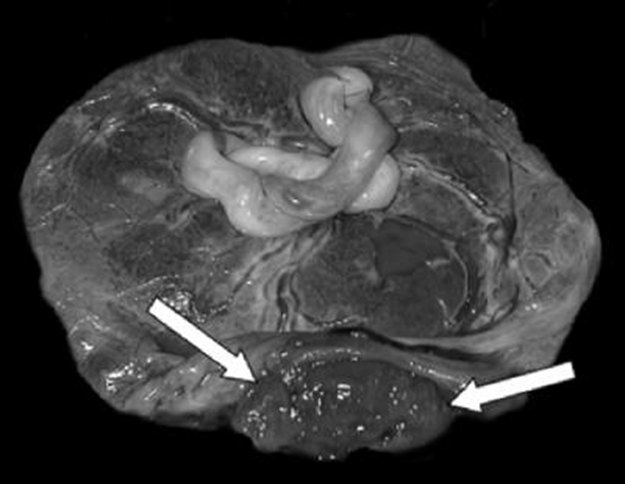 P L A N
I. DEFINITION
II. ANATOMOPATHOLOGIE
III. PHYSIOPATHOLOGIE
IV. FACTEURS DE RISQUE
V.CLINIQUE
VI. PARACLINIQUE
VII. DIAGNOSTIC DIFFERENTIEL
VIII. EVOLUTION ET COMPLICATIONS
IX. EVALUATION DE LA GRAVITE
X. CAT PROPREMENT DITE
CONCLUSION
DÉFINITION
CAT DEVANT UN HRP
DÉFINITION
Hématome rétro-placentaire  ou placenta abruptio
Urgence obstétricale typique
pathologie paroxystique de 2em 3 em T et pendant le travail
Décollement prématuré d’un placenta normalement inséré
ARRET D’ECHANGES ENTRE LE PLACENTA ET L’UTÉRUS
Risque maternel
Risque fœtal
APN
Etat de choc hémorragique
Troubles de la coagulation(CIVD)
MIU
Pronostic est vital
ANAPATH
CAT DEVANT UN HRP
ANATOMOPATHOLOGIE
macroscopiquement
microscopiquement
Caillot arrondi noirâtre
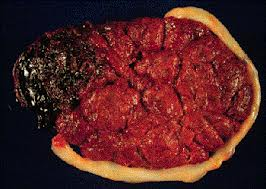 Amas hématique
Hémosidérine
Vasodilatation , une thrombose ou des zones de rupture
Lésions ecchymotiques (foie ,rein , cerveau)
Apoplexie utéro- placentaire
PHYSIOPATH
CAT DEVANT UN HRP
PHYSIOPATHOLOGIE
CAUSES
Poussée hypertensive
Traumatisme
Spasme artériel
Rupture vasculaire
Phénomènes allergiques ? 
Ischémie aigue passagère
Fragilité capillaire
Troubles de l’ hémostase
Retentissement
fœtal
Retentissement  maternel
Interruption des échangesF-M
Mort si surface du décollement 30%-50%
Hémorragie
Troubles de la crasse sanguine par ouverture de l’hématome  et libération dans la circulation générale de thromboplastine : CIVD et fibrinolyse
FACTEURS DE RISQUES
CAT DEVANT UN HRP
FACTEURS DE RISQUES
HTA gravidique; chronique ou PE (40% à 50%)
Traumatisme abdominal
Multiparité
Age maternel avancé
Tabagisme
Thrombophilies (déficit en proteines C)
ATCD d’HRP
Décompression utérine
Fibromes ?
Dépassement de terme
RPM ;suite a une évacuation brutale d’hydramnios
Carences nutritionnelles : fer ,acide folique , vit B12 , hyperhomocysténimie
CLINIQUE
CAT DEVANT UN HRP
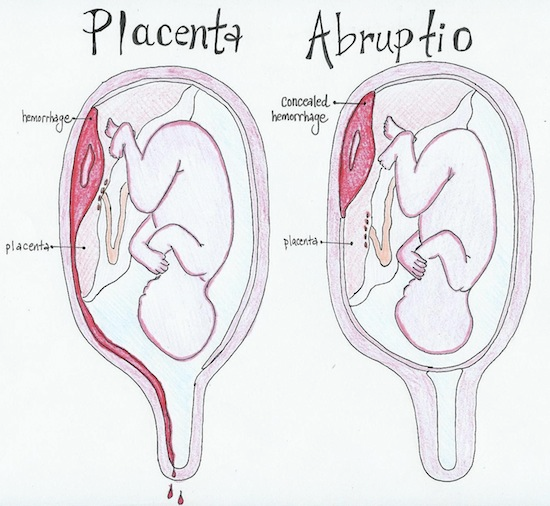 SIGNES FONCTIONNELS
Douleur abdominale
Métrorragies noirâtres
Signes inconstants : nausées, vomissements , signes de pré-eclampsies si terrain (angiospasme)
EXAMEN OBSTÉTRICAL
Hypertonie utérine permanente
Utérus dur ; dureté de bois
Hypercinésie de fréquence
Hyperesthésie cutanée
Hauteur utérine augmentée
Toucher vaginal :segment inférieur dur ,tendu
Examen au spéculum : origine utérine de saignement
BCF : souvent absent ou ralentis
EXAMEN GENERAL
Signes de collapsus et état de choc
CLINIQUE
CAT DEVANT UN HRP
FORMES CLINIQUES
PARACLINIQUE
CAT DEVANT UN HRP
BIOLOGIE
Groupage RH, 
Hématocrite, 
Albuminurie massive, 
Bilan d’hémostase(troubles de la crase) , TCA , TP 
PDF ( D-dimère ) , facteurs de coagulations
PARACLINIQUE
CAT DEVANT UN HRP
ÉCHOGRAPHIE A/P
N’est pas performante dans les formes cliniques précoces  
Vitalité fœtale 
Diagnostic différentiel
Volume d’HRP
Zone linéaire, ou lenticulaire biconcave, bien limité vide d’echo
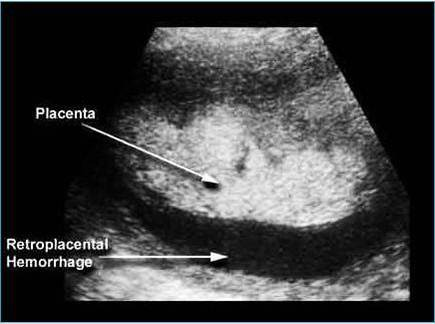 IMAGE CARACTÉRISTIQUE
PARACLINIQUE
CAT DEVANT UN HRP
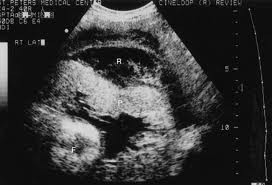 PARACLINIQUE
CAT DEVANT UN HRP
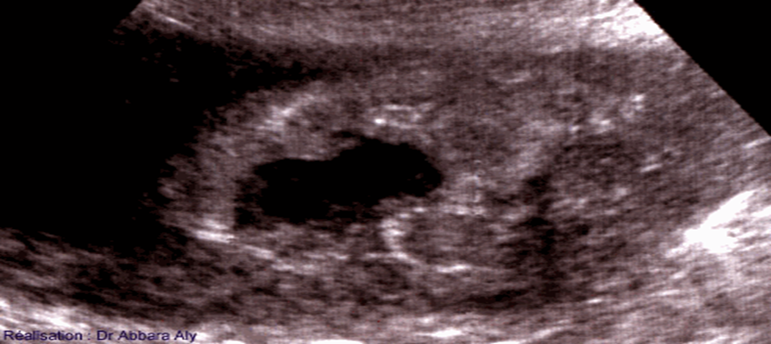 Les signes discrets
Zone anéchogène  intra-placentaire
Élevation des membranes au niveau du bord placentaire ou décollement des membranes
Augmentation de l’épaisseur du placenta ( évocateur si sup a 5,5 cm)
Les difficultés diagnostiques
Placenta postérieur 
Placenta antérieur trop proche de la sonde
Echogénicité de l’hématome proche de celle de l’utérus
Fibrome en regard du placenta
PARACLINIQUE
CAT DEVANT UN HRP
CARDIOTOCOGRAPHIE
Signes d’asphyxie périnatale
Le signe principal au cours du travail est  l’ apparition du décélération du RCF lors de chaque contraction utérine ou d’hypertonie utérine
DIAGNOSTIC DIFFERENTIEL
CAT DEVANT UN HRP
DIAGNOSTIC DIFFERENTIEL
Devant les métrorragies
Devant la douleur
Placenta prævia
Rupture utérine
Lésions cervicales
Hématome décidual marginal
Menace d’accouchement prématuré
Pancréatite aigue ,
appendicite aigue ,
colique néphrétique
Devant l’ état de choc
Embolie amniotique 
Choc infectieux 
Cardiopathie
Hémorragie interne
EVOLUTION ET COMPLICATIONS
CAT DEVANT UN HRP
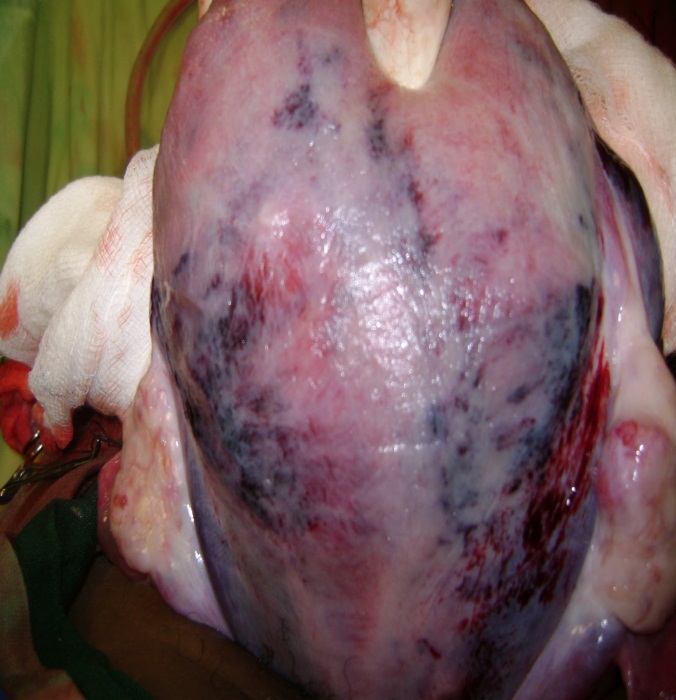 EVOLUTION
COMPLICATIONS
EVOLUTION ET COMPLICATIONS
CAT DEVANT UN HRP
CIVD
COAGULATION INTRAVASCULARE DISSÉMINÉE
Entraine une défibrination ,l’ hémorragie utérine devient incoercible et continue
Biologiquement
Une diminution de  taux des plaquettes et du fibrinogène 
Une augmentation de PDF (d dimère )
La présence de complexe soluble
UTÉRUS COUVELAIRE
utérus apoplectique ,extension intra-myométriale de l’ hématome uterus covelaire fonctionel 
02 risques: rupture utérine et CIVD
GRAVITÉ
CAT DEVANT UN HRP
ÉVALUATION DE LA GRAVITÉ
CLASSIFICATION DE SHER
CAT proprement dite
CAT DEVANT UN HRP
BUT
Restaurer les pertes sanguines
Assurer l’ hémostase
CAT en urgence
préparation
2 AVS + sonde urinaire + bilan
Solutés de remplissage(concentrés globulaires iso groupe iso Rh)
Compenser les pertes
Assurer l’ hémostase
Précoce ,traitement le plus efficace est l’évacuation du placenta et l’hématome
Apport des facteurs déficitaires : plasma frais congelé ,concentrés plaquettaires si inf a 50 000
Lutter contre inertie utérine  syntocinon
Cytotec (misoprostol) 600 ug en intrarectal
Nalador(sulprostone) : 200à500 ug la 1 iere heure 
Puis 100 ug /h
Novoseven facteur 7 recombinant
CAT proprement dite
CAT DEVANT UN HRP
Traitement obstétrical
Bon état maternel
Mauvais état maternel
Fœtus mort
Fœtus vivant et viable
Césarienne de sauvetage maternel
césarienne
Voie basse
CAT proprement dite
CAT DEVANT UN HRP
Révision utérine + ocytociques
Systématique ,risque d’inertie utérine
Suites de couches
ATBthérapie , anticoagulation; surveillance de la fonction rénale , prévention Rh
Exceptionnelle ,car le myomètre malgré son aspect souvent alarmant ,récupère bien
Hystérectomie d’ hémostase
Traitement préventif
surveillance intensive 
aspirine (100 mg /j) de 14 SA à34 SA , HBPM acide foliq
Le risque de récidive est de 10  a 15 % si un seul épisode d’ HRP
Le risque de récidive est de 25 a  45% si 02 épisodes d’ HRP
Cette population doit subir un bilan dés le premier trimestre :
surveillance de la TA 
uricémie ? créatinémie
FNS
TP,TS, facteurs de coagulation
CONCLUSION
CAT DEVANT UN HRP
CONCLUSION
l’ HRP reste une complication sévère du troisième trimestre ,mettant en jeu le pronostic  vital fœtal et maternel  ,survenant dans un tableau non évocateur (formes incomplètes) ,diagnostic difficile ,ou la seule manifestation peut être une APN 

,il faut extraire le fœtus avant d’attendre la confirmation clinique ou échographique de l’HRP
BIBLIOGRAPHIE
PRÉCIS D’OBSTÉTRIQUE
PRISE EN CHARGE DES COMPLICATIONS DE LA GROSSESSE ET DE L'ACCOUCHEMENT
ALY-ABBARA.COM
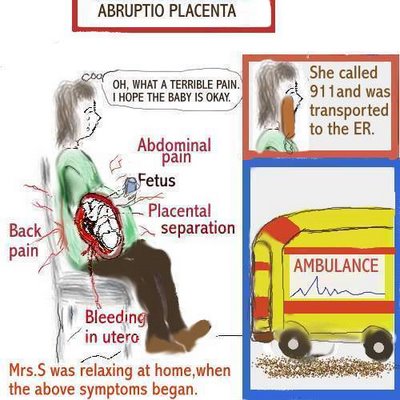